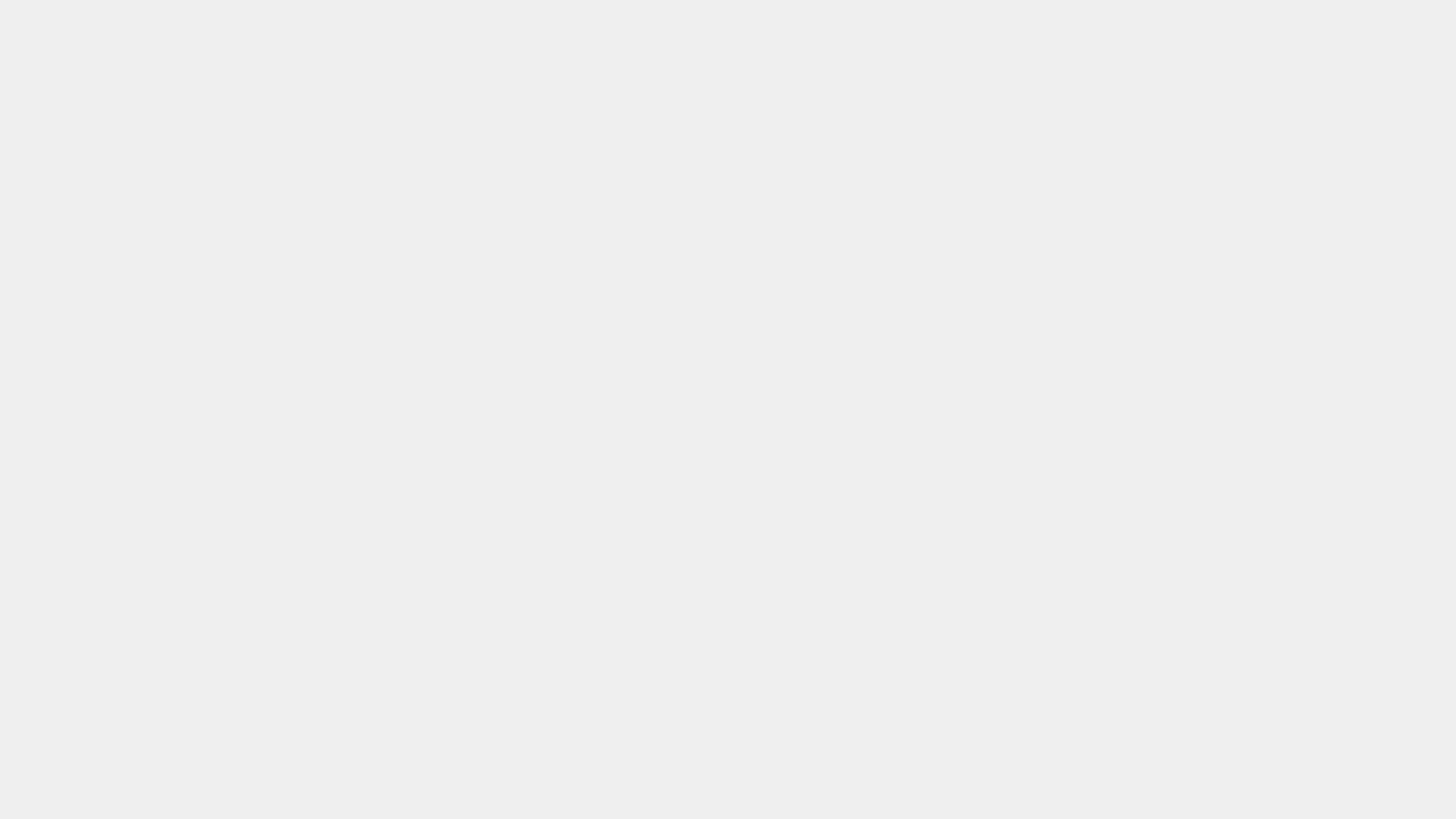 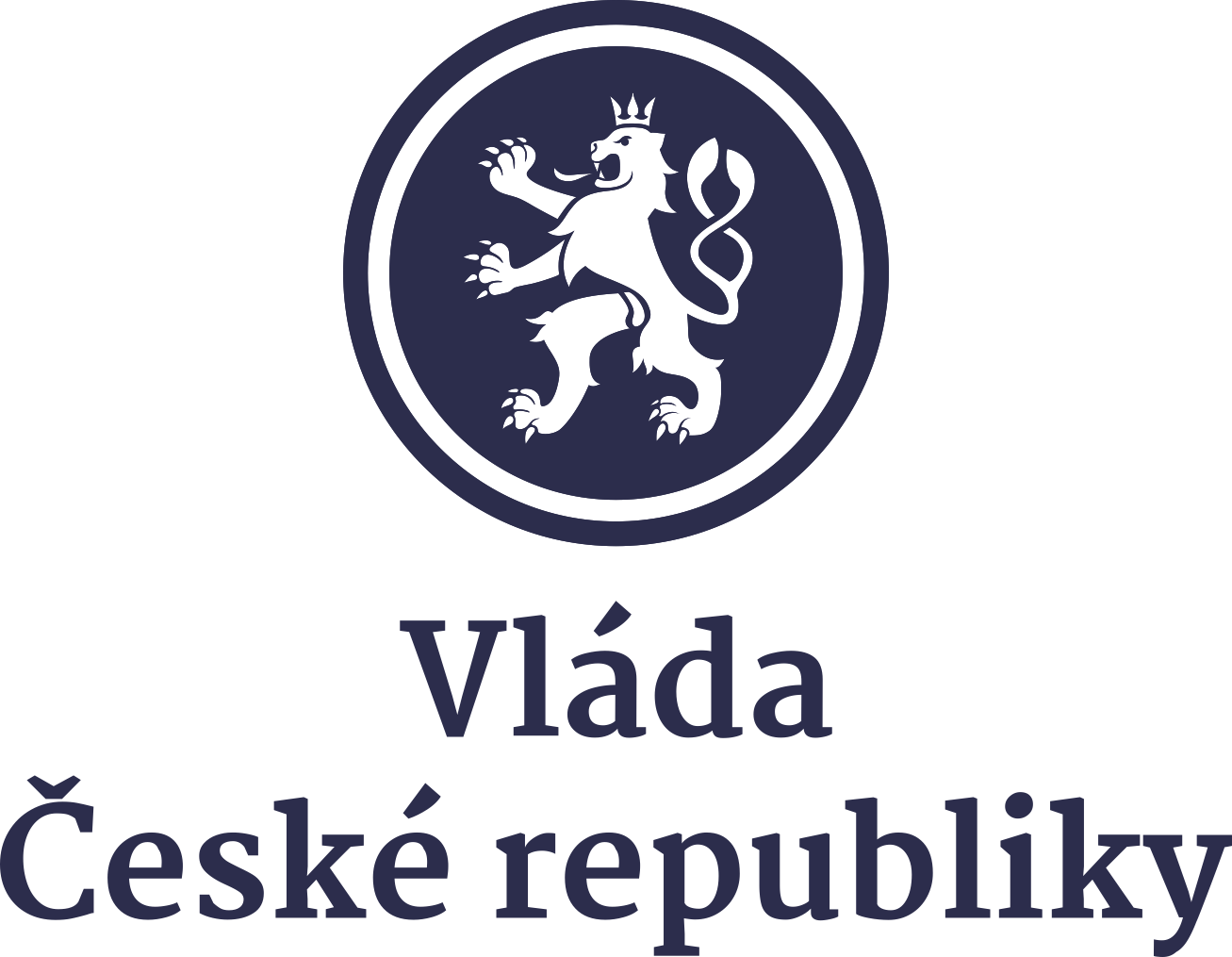 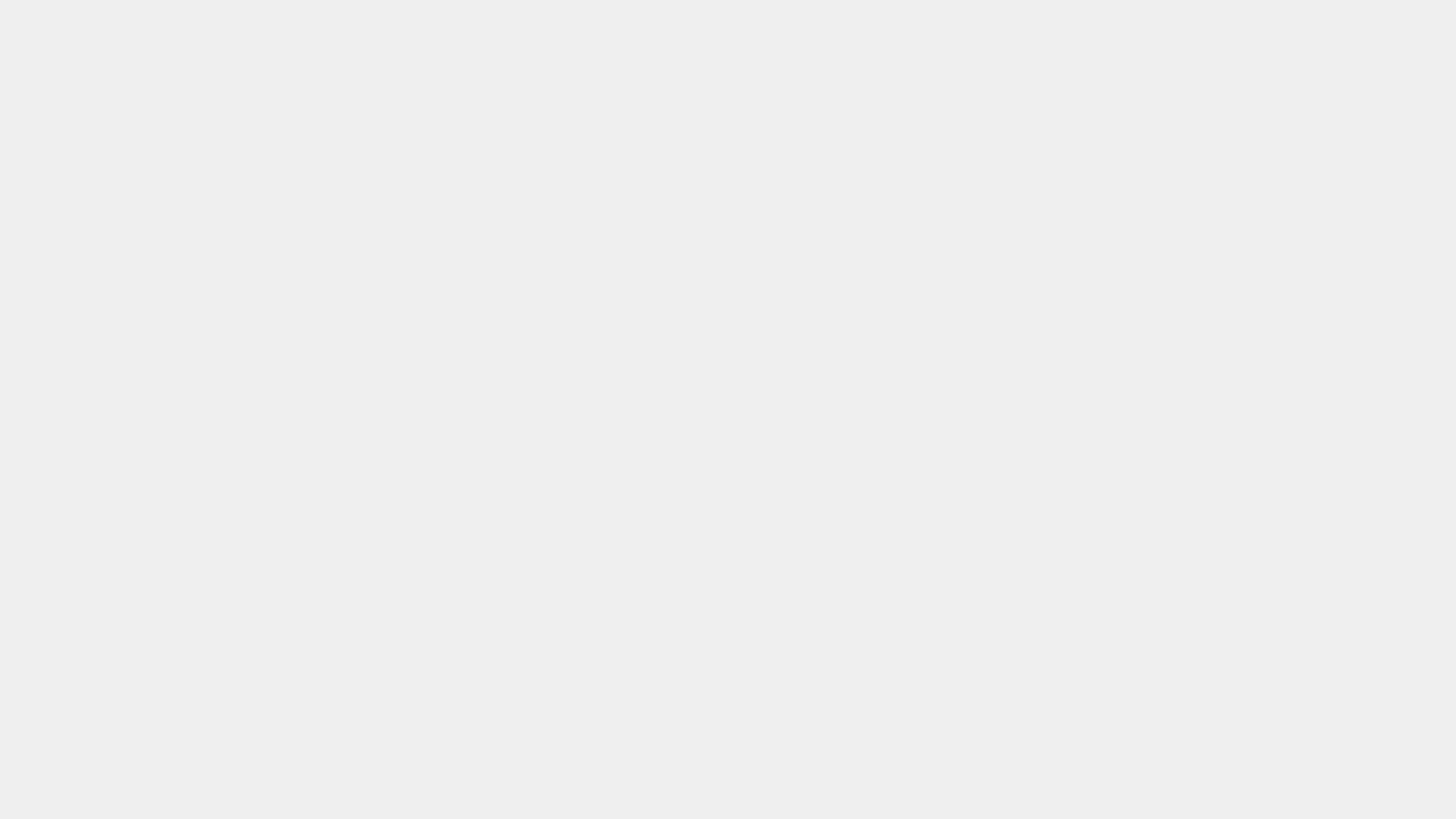 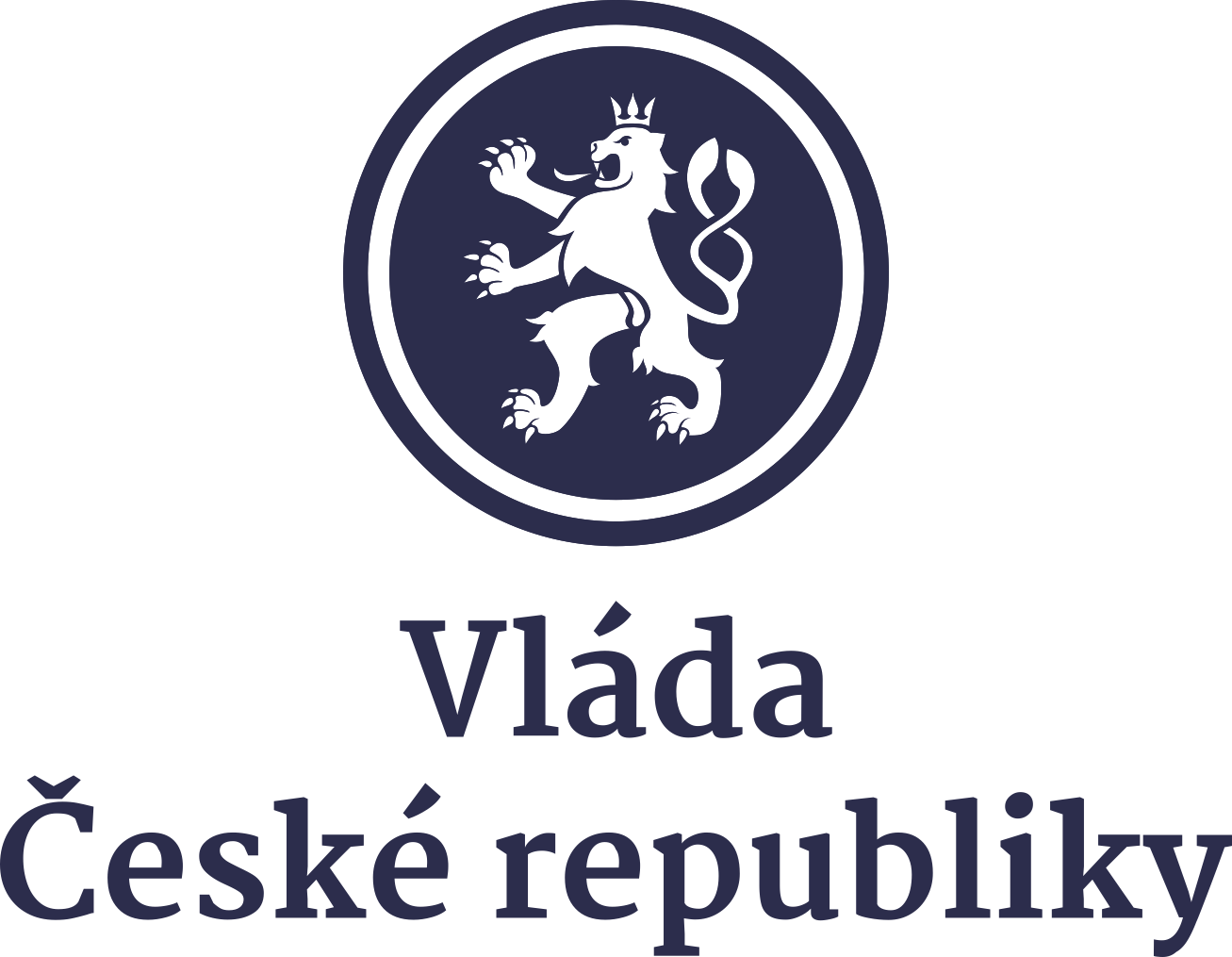 Další postup v Digitalizaci stavebního řízení
Ministerstvo dopravy a Ministerstvo pro místní rozvoj, 16. října 2024
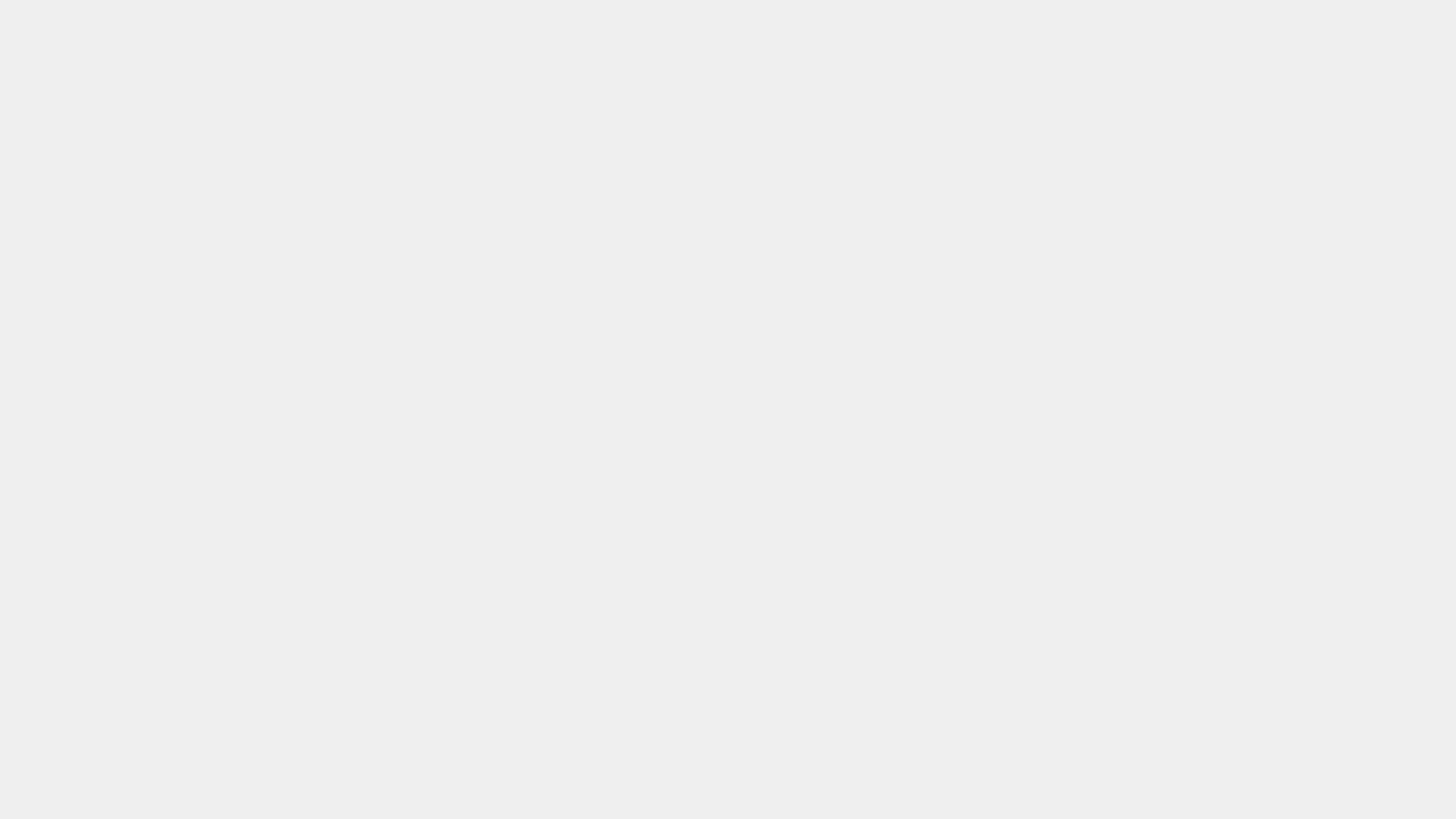 Současný stav DSŘ
Předpokladem pro úspěšnou implementaci informačního systému je:
Robustní business architektura a business analýza cílového řešení vytvořená v kooperaci s uživateli nebo jejich zástupci.
MMR nebyly tyto kroky (vyjma dílčích analýz správních procesů podle NSZ) realizovány a přistoupilo se až k funkčnímu designu aplikací 
Soulad s požadavky zákonů (DSŘ je komplexní problematika).
MMR nerespektovalo požadavky zákona o ISVS, NSZ ani ZZVZ
Zákonnost zadání veřejné soutěže.
Nezákonnost zadávacích postupů MMR konstatoval ÚOHS

VÝSLEDEK:Systémy DSŘ nenaplňují zatím celkový cíl zjednodušení a urychlení procesů územního plánování, přípravy, povolování staveb a dalších procesů na úseku územního plánování a stavebního řádu, ani minimální cíl naplnění zákonných požadavků na DSŘ.
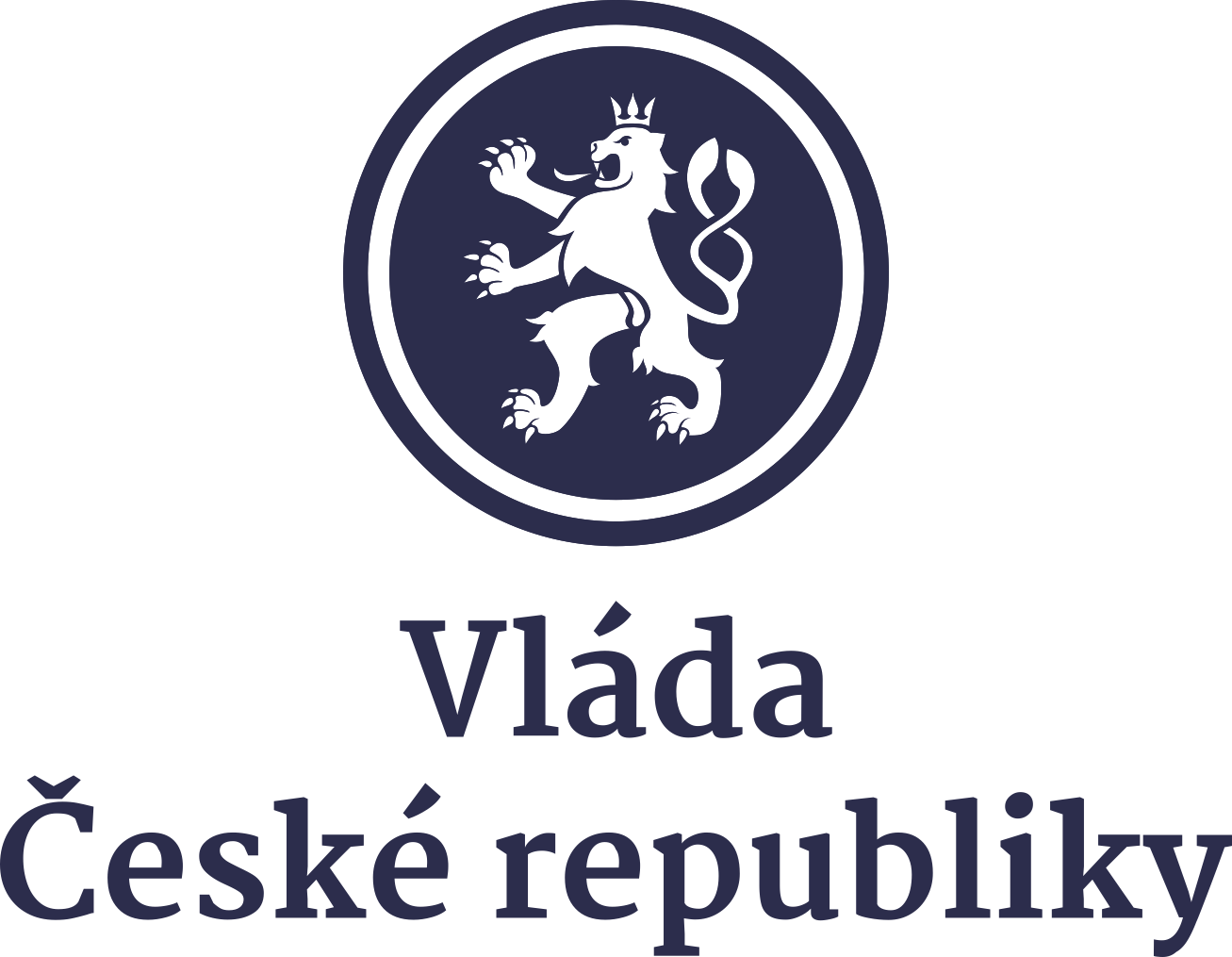 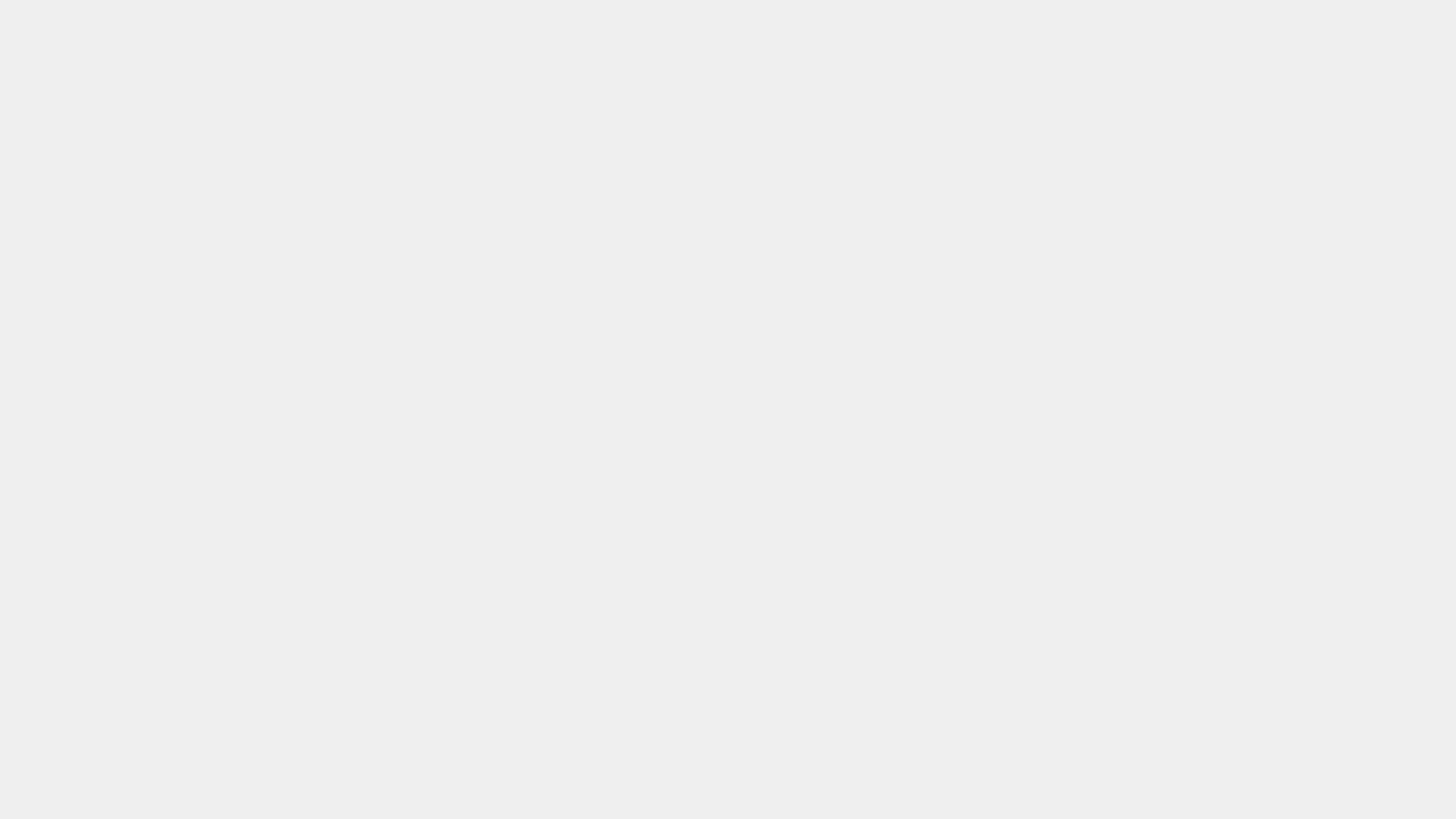 Statistika počtů řízení
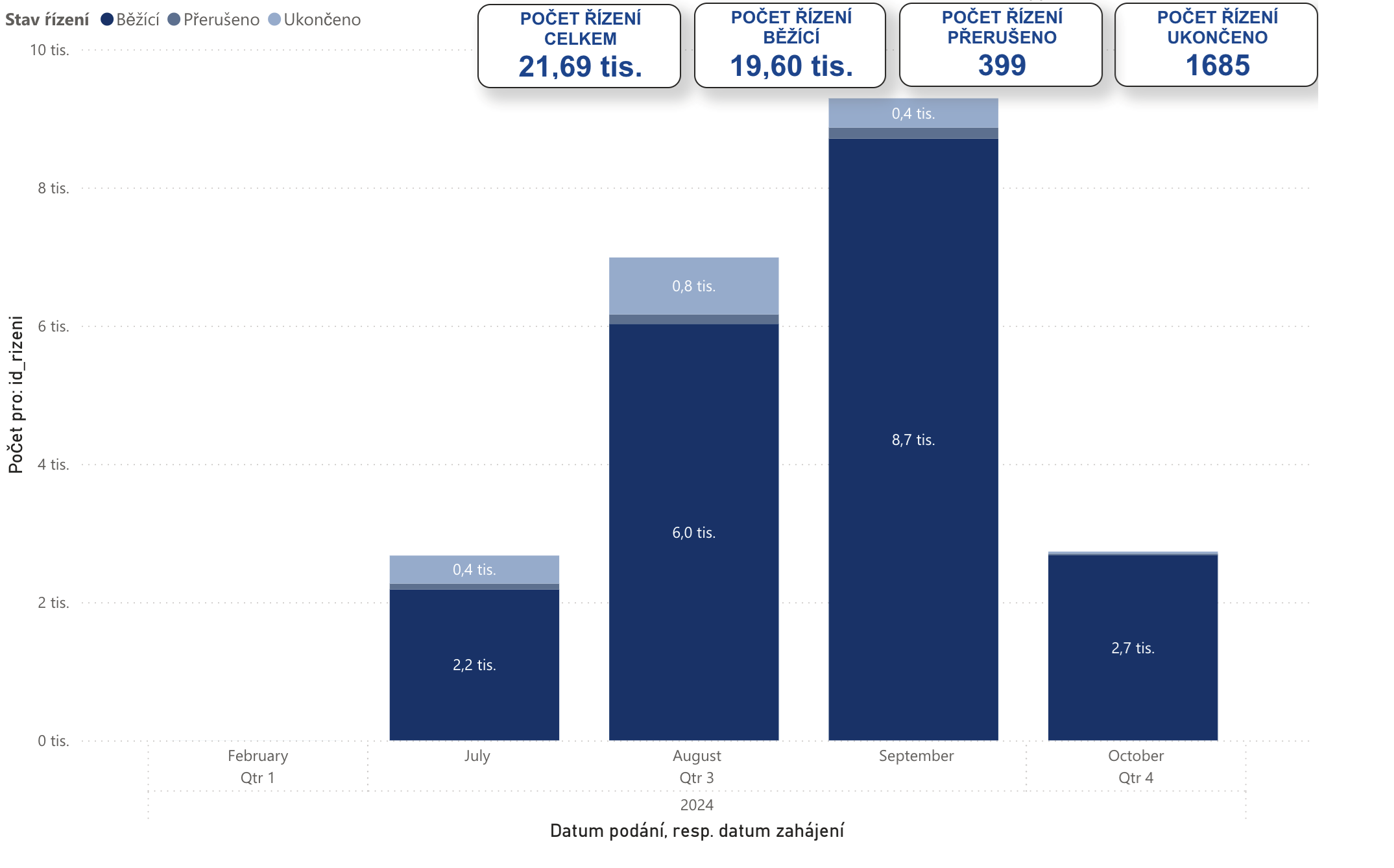 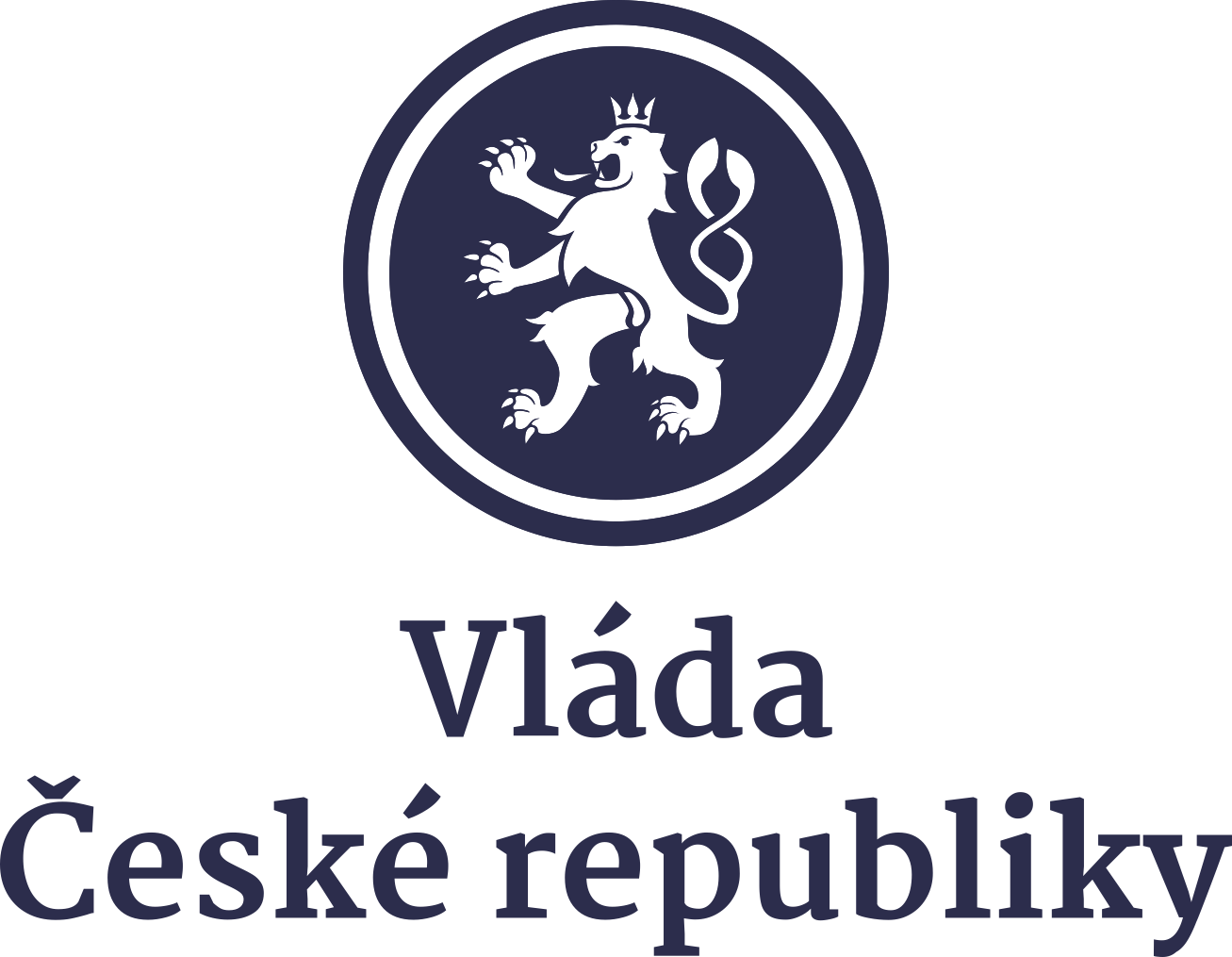 Zdroj: PowerBI
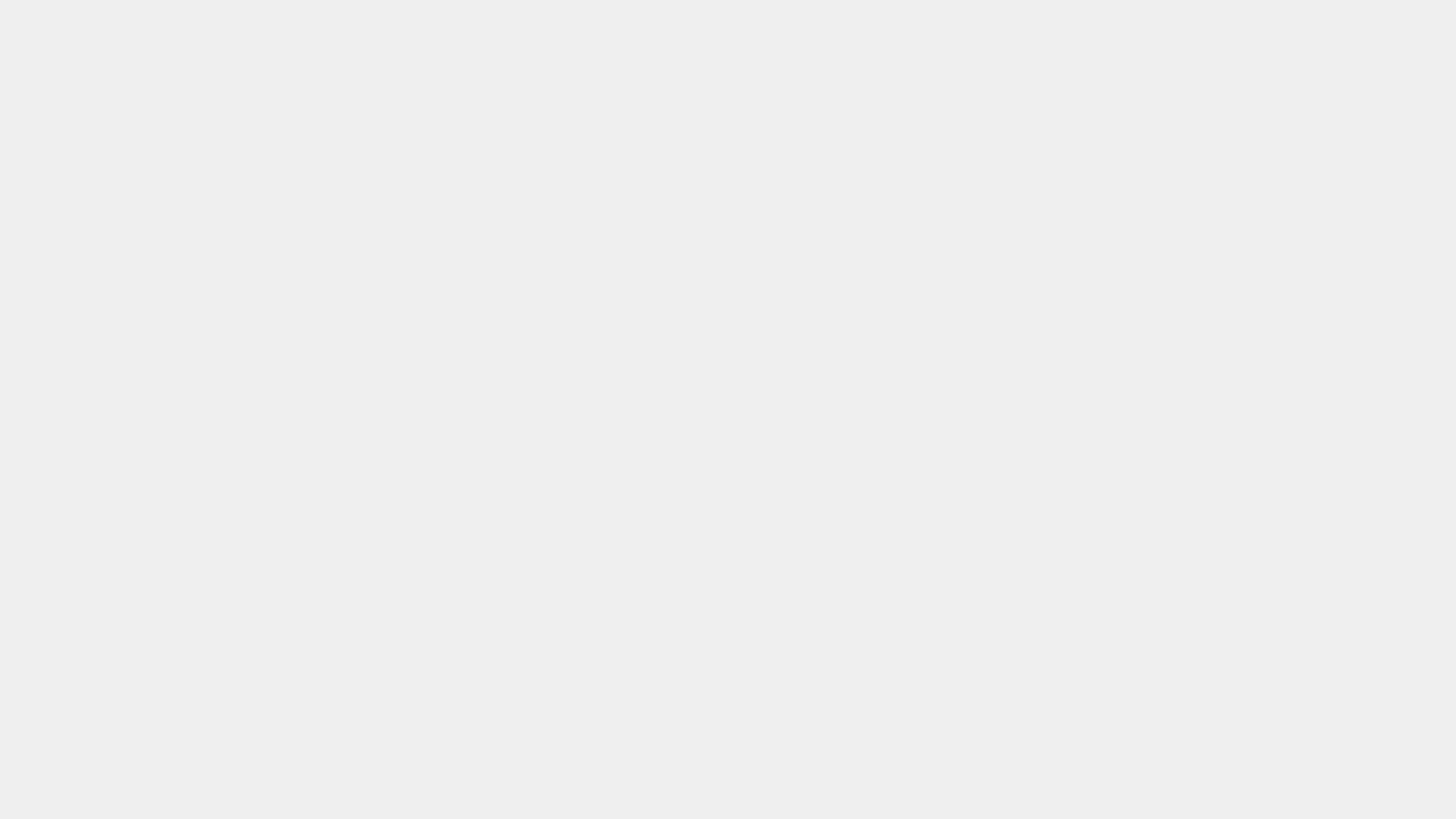 Legislativní bypass
Cílem legislativní úpravy v obou variantách je přitom zajištění právní jistoty v procesech územního plánování a stavebního řízení.
Varianta A - Úplné vypnutí systémů:
přechodné období k použití informačních systémů stavební správy 
v přechodném období dochází k „vypnutí“ všech informačních systémů stavební správy, které jsou definovány v § 267 odst. 2 stavebního zákona, a to včetně všech jejich funkcí, které měly vykonávat (§ 268 až 275 stavebního zákona)
Varianta B - Částečný bypass:
přechodné období, v němž by činnost v některých informačních systémech stavební správy ze strany stavebních úřadů a dotčených orgánů byla dobrovolná 
některé informační systémy (evidence elektronických dokumentací a portál stavebníka) by zůstaly plně zachovány
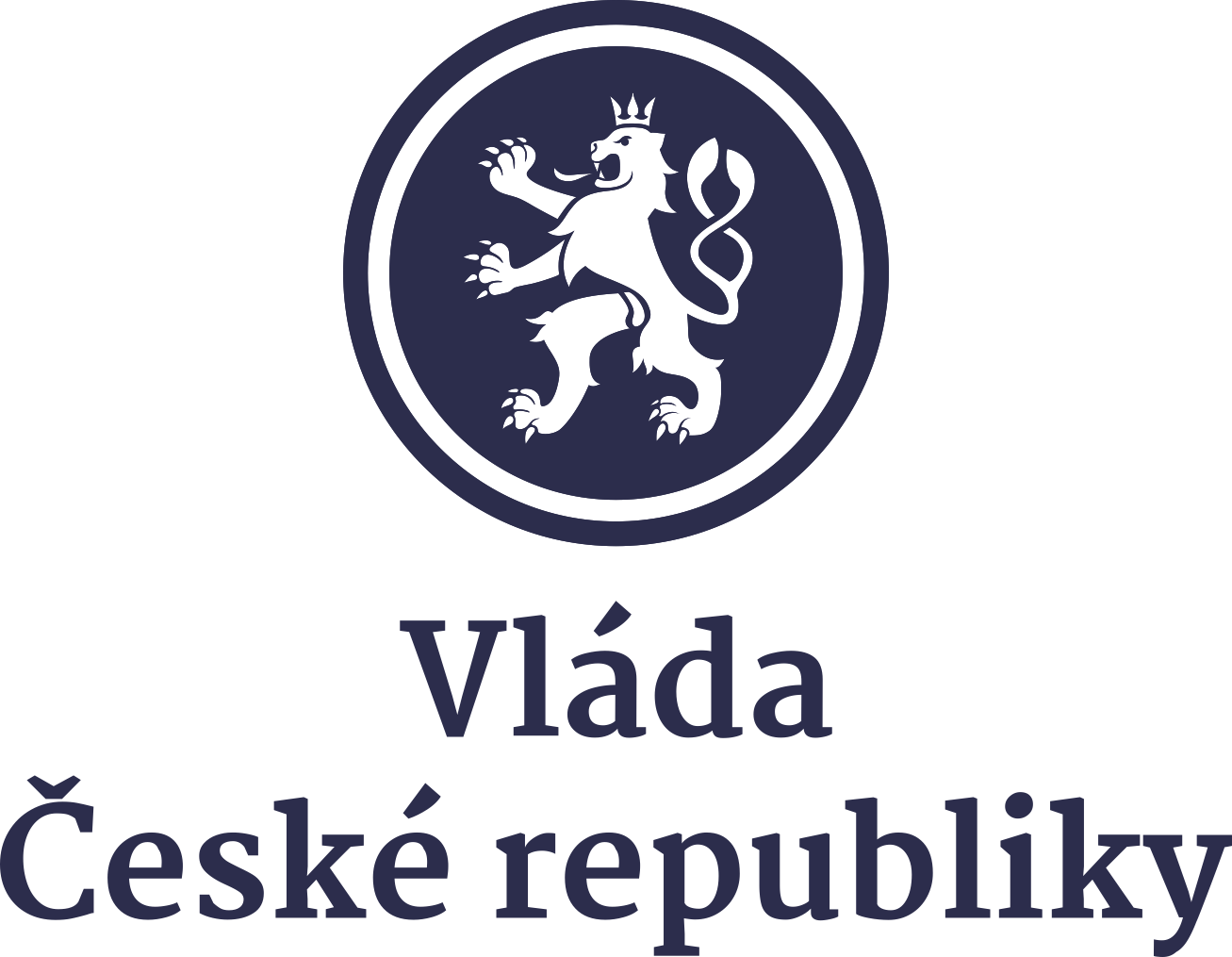 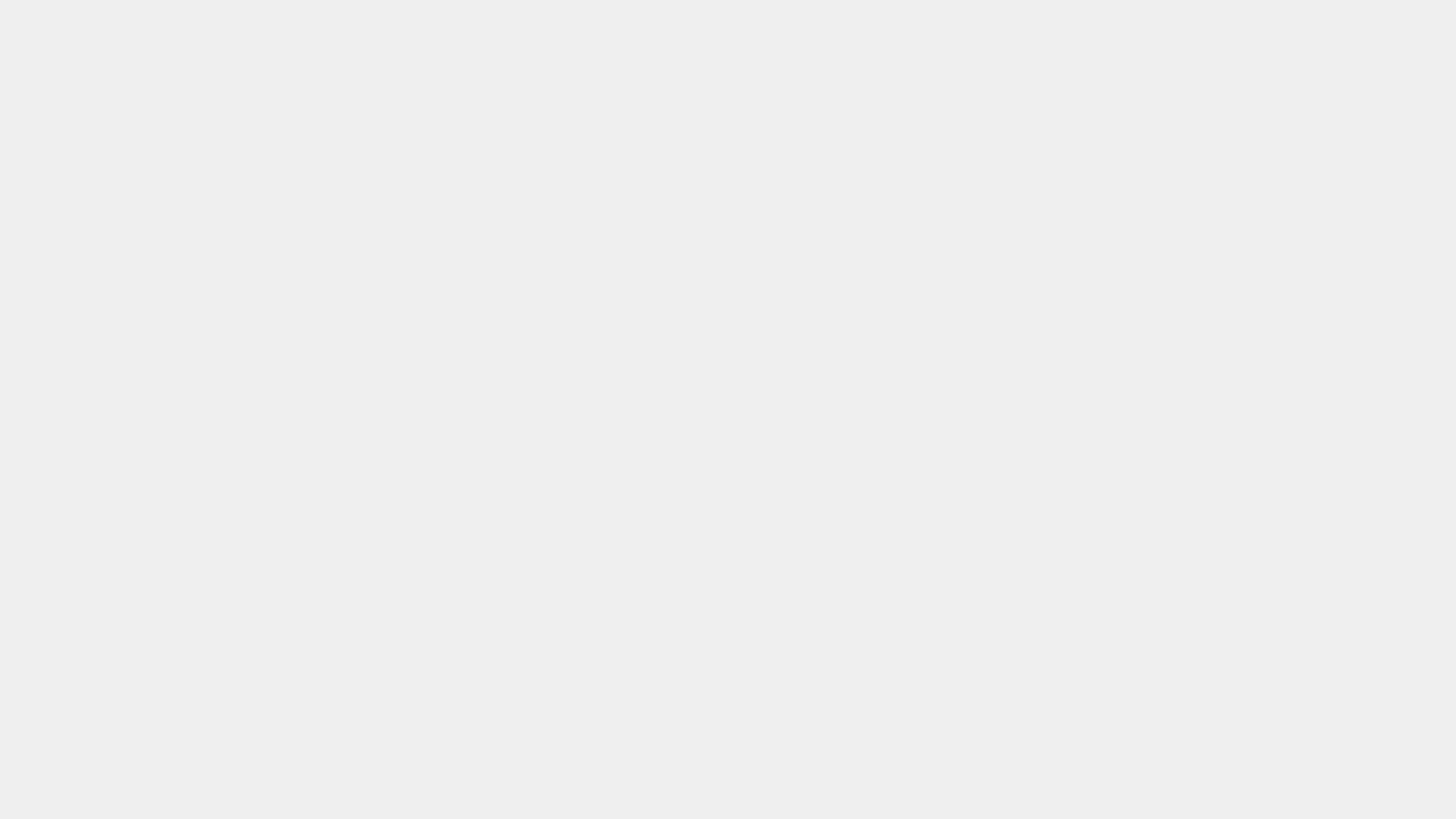 Legislativní bypass
Varianta B
Částečný bypass:
nedošlo by k „vypnutí“ funkcionalit všech informačních systémů stavební správy, ale k omezení některých evidenčních povinností ze strany stavebních úřadů, pořizovatelů a orgánů územního plánování 
došlo by k rozvolnění náběhu některých funkcionalit informačních systémů
bylo by možné podávat žádosti skrze Portál stavebníka (s výjimkou žádosti o vyjádření vlastníka dopravní a technické infrastruktury) 
zůstala by zachována povinnost stavebníka vkládat dokumentaci pro povolení záměru povinně zpracovanou projektantem do evidence elektronických dokumentací skrze Portál stavebníka
Varianta A
Úplné vypnutí systémů:
orgány územního plánování, stavební úřady a dotčené orgány by v přechodném období pro výkon své působnosti mohly používat své dosavadní systémy
v přechodném období by nebylo možné podávat žádosti prostřednictvím Portálu stavebníka 
stavebník by nebyl povinen vkládat projektovou dokumentaci do Portálu stavebníka
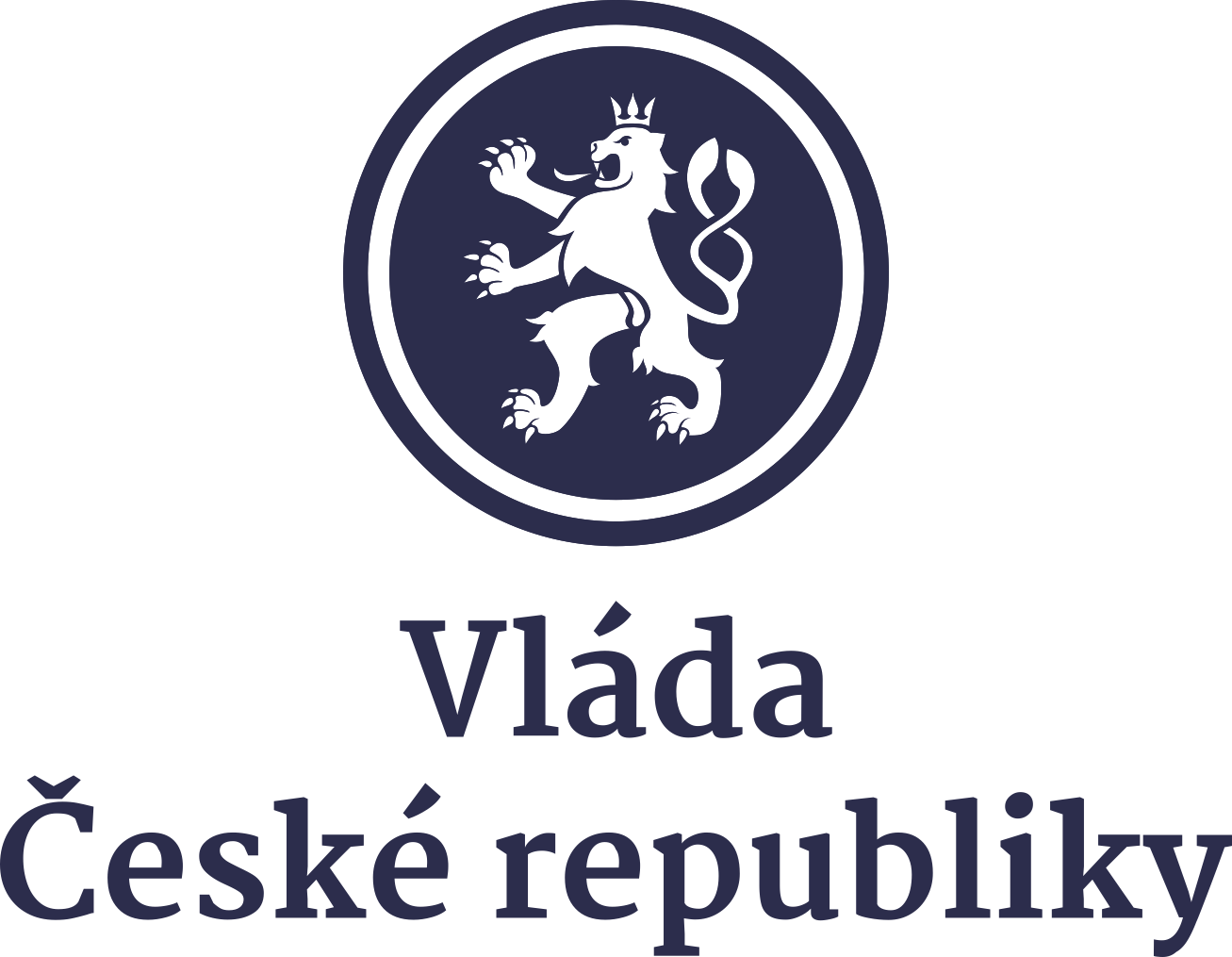 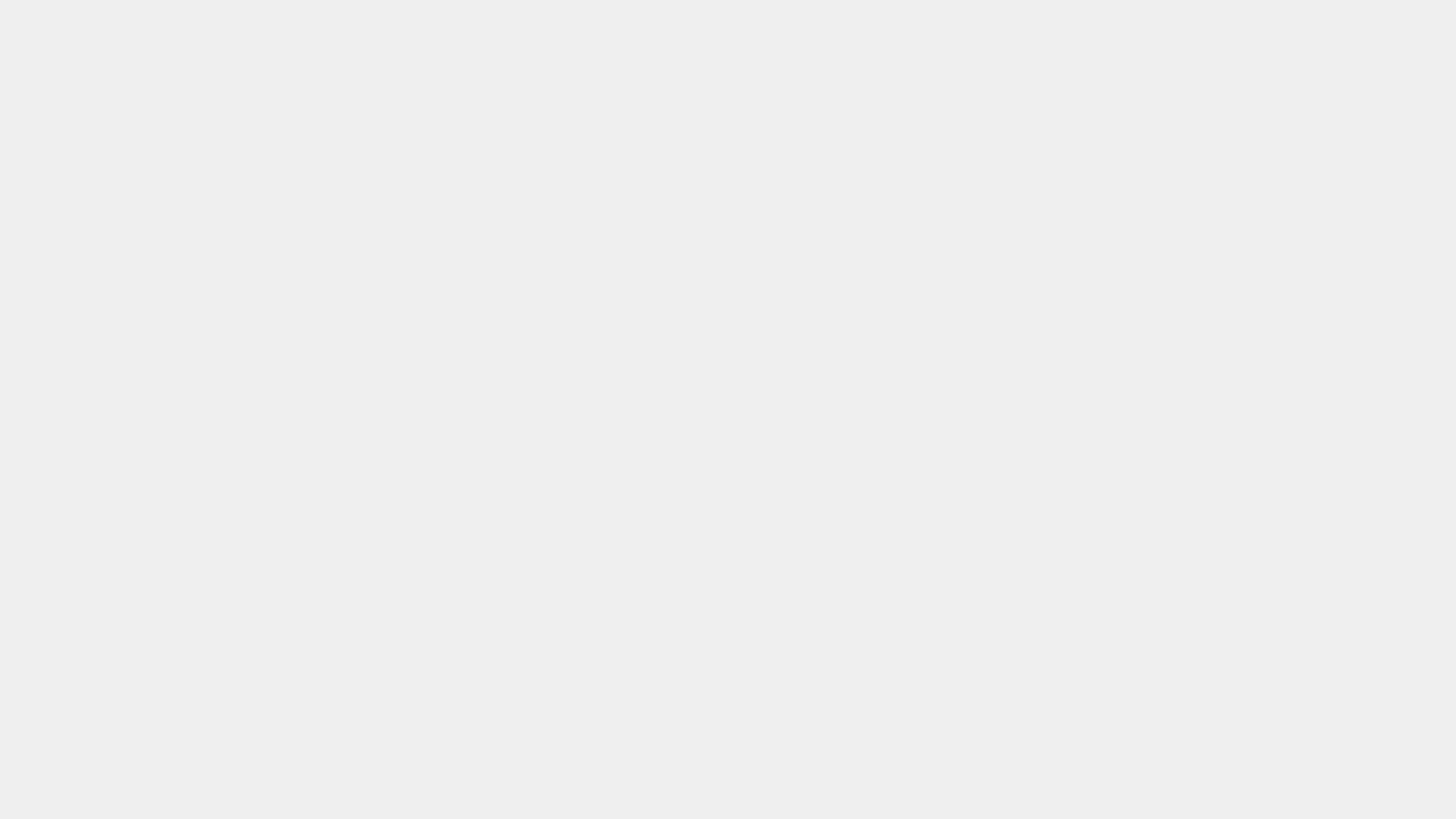 Technologický bypass
Cílem je zvýšení uživatelského komfortu a umožnění efektivní práci se systémy stavebního řízení prostřednictvím:
Analýza a návrh uživatelského a legislativního propojení nových systémů a systémů původních, jak z pohledu věcného, tak z pohledu procesního. 
Návrh a realizace API rozhraní pro komunikaci systémů mezi sebou. 
Ověření správnosti procesního nastavení a nastavení datových toků mezi systémy. 
Implementace, otestování a nasazení technologického bypassu do produkčního prostředí.
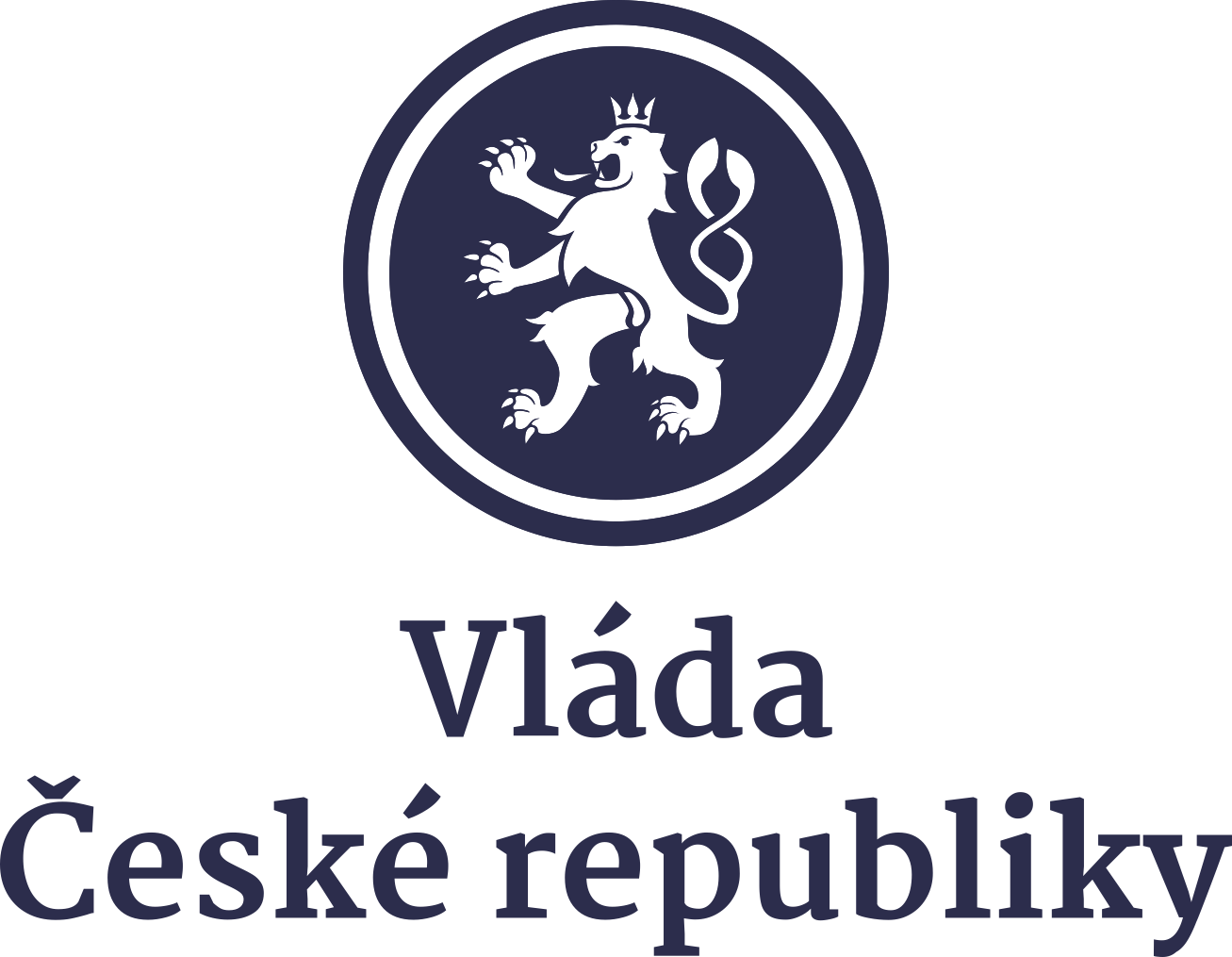 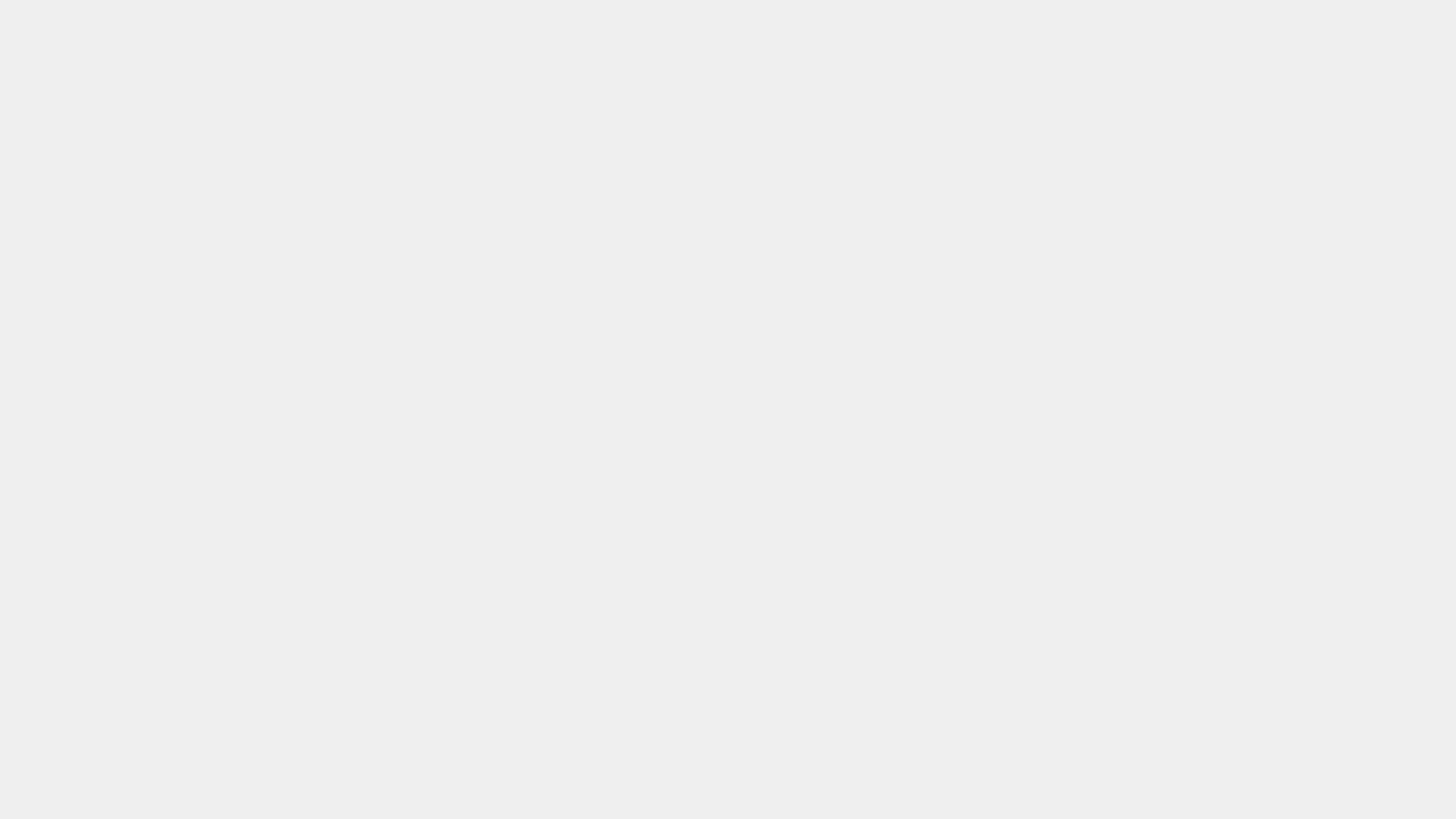 Dokončení systémů
Varianta A: Pokračování v rozvoji systémů
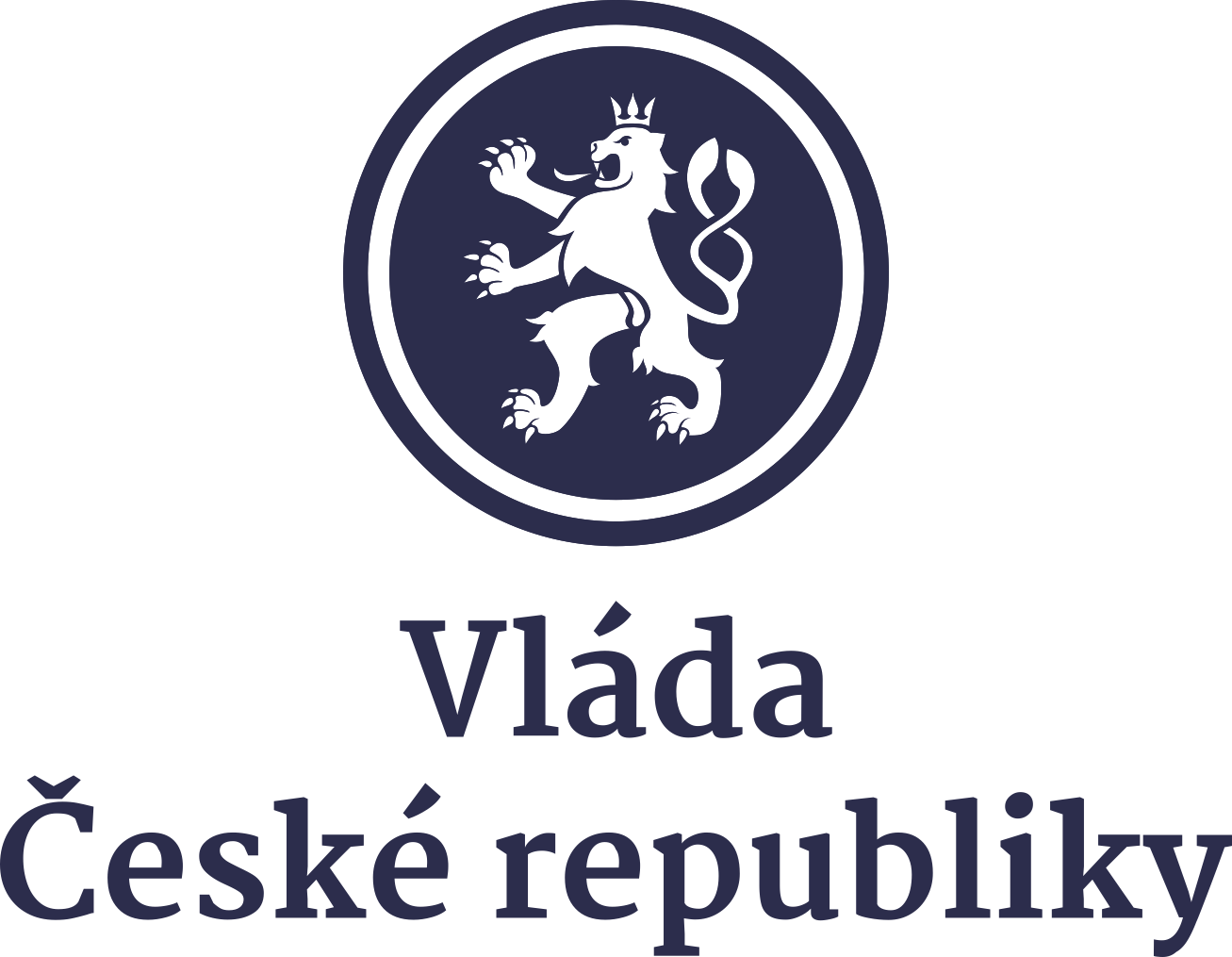 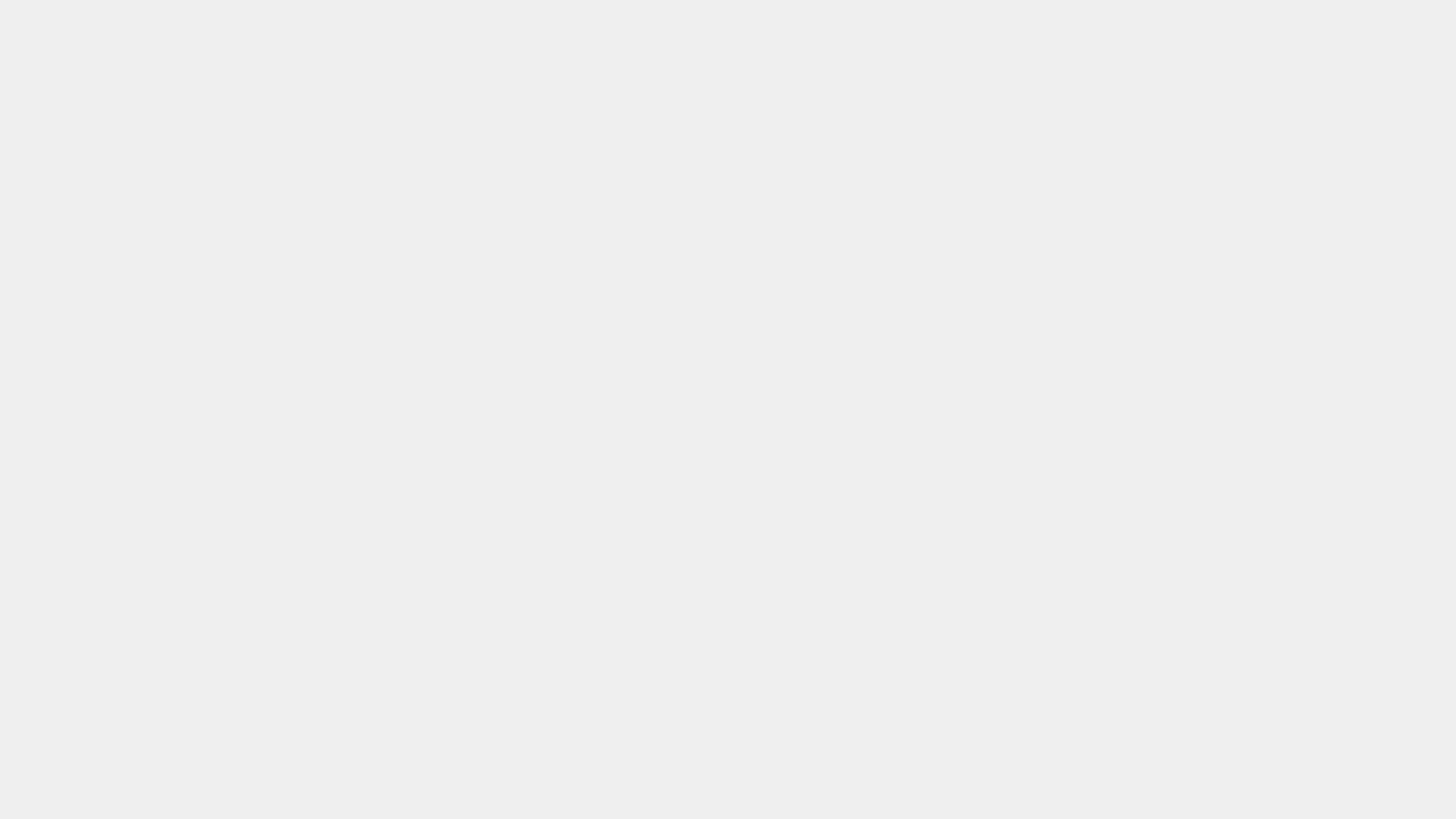 Dokončení systémů
Varianta B: Nová cesta k cílovému řešení
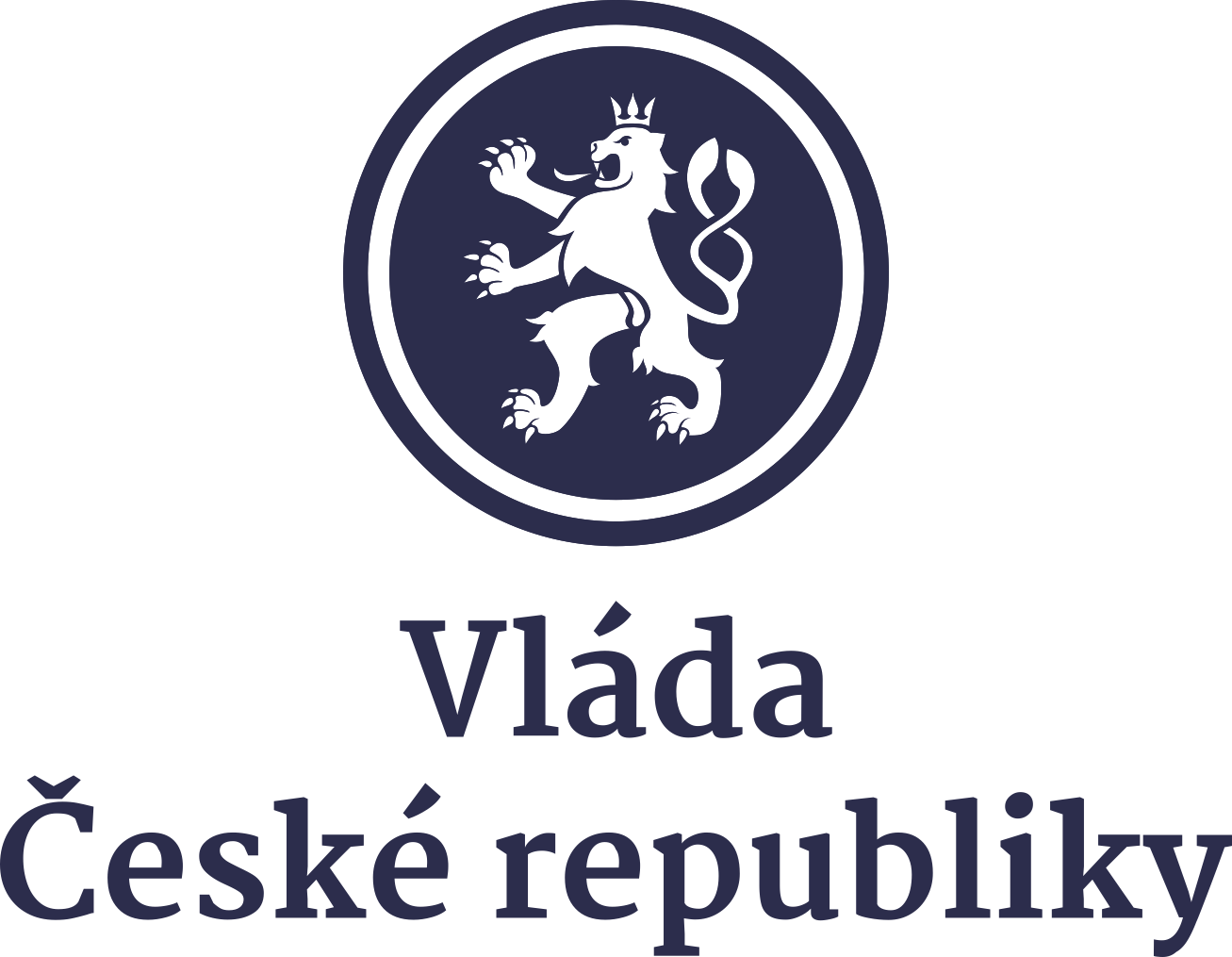 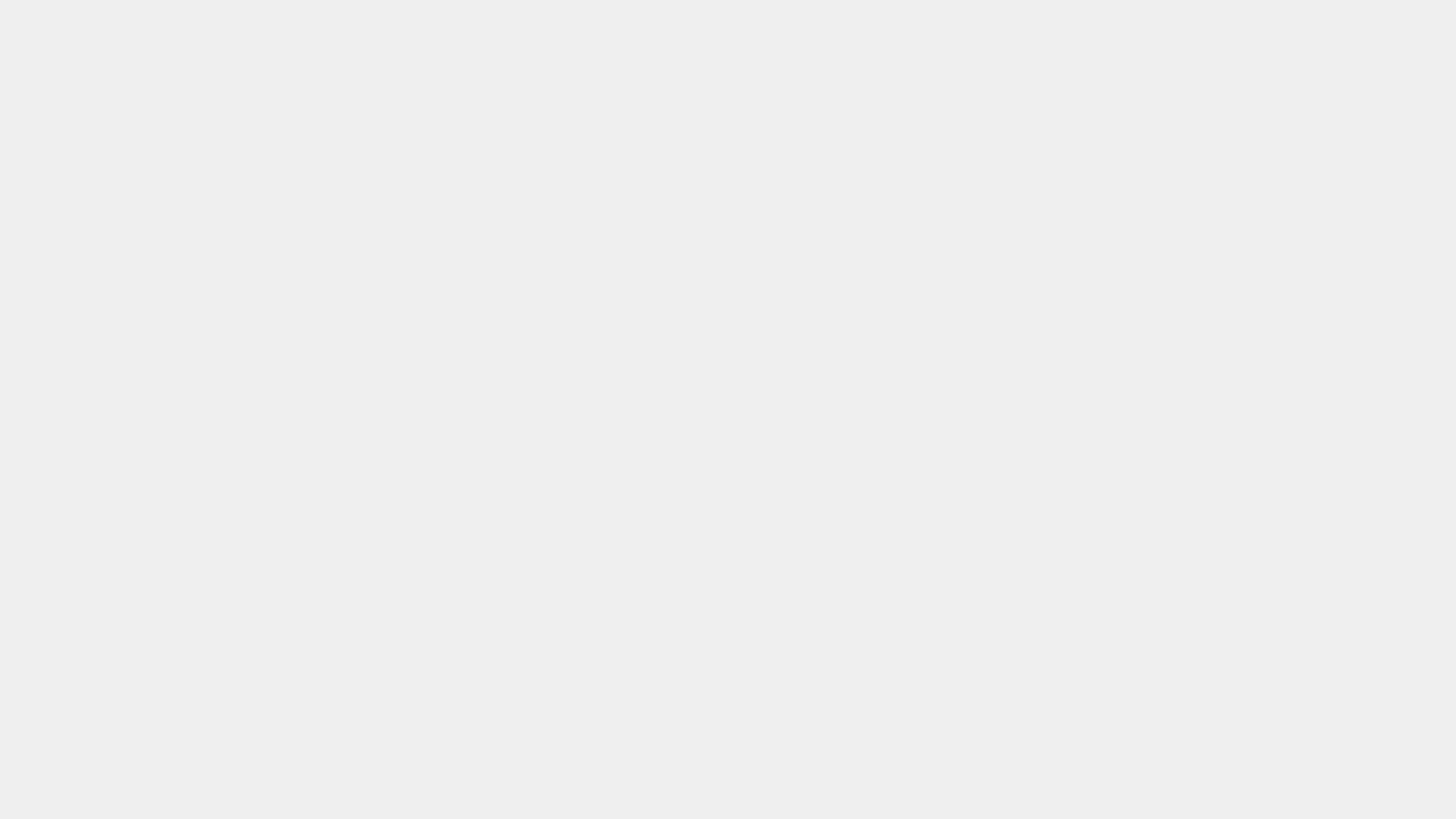 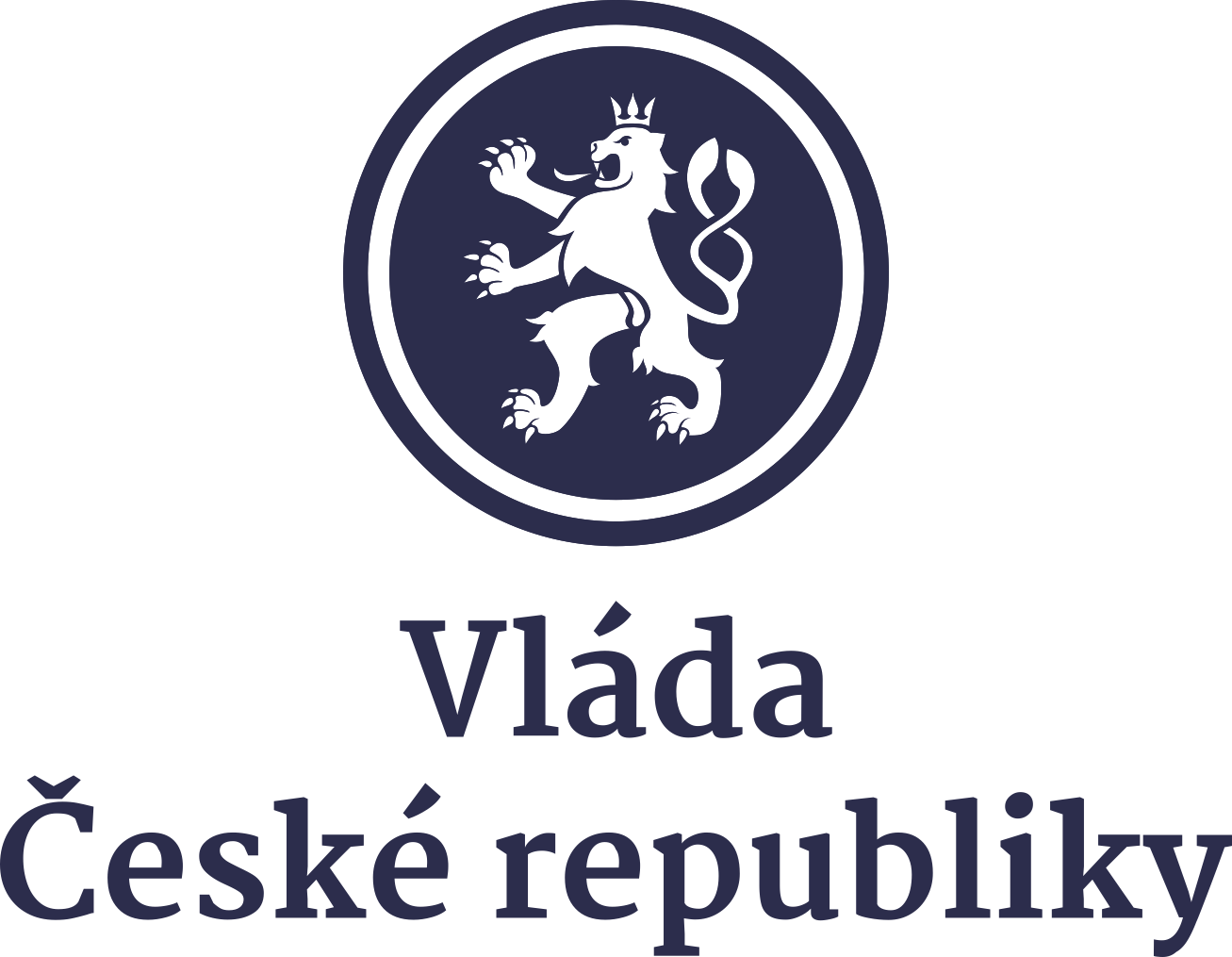 Další postup v Digitalizaci stavebního řízení
Ministerstvo dopravy a Ministerstvo pro místní rozvoj, 16. října 2024
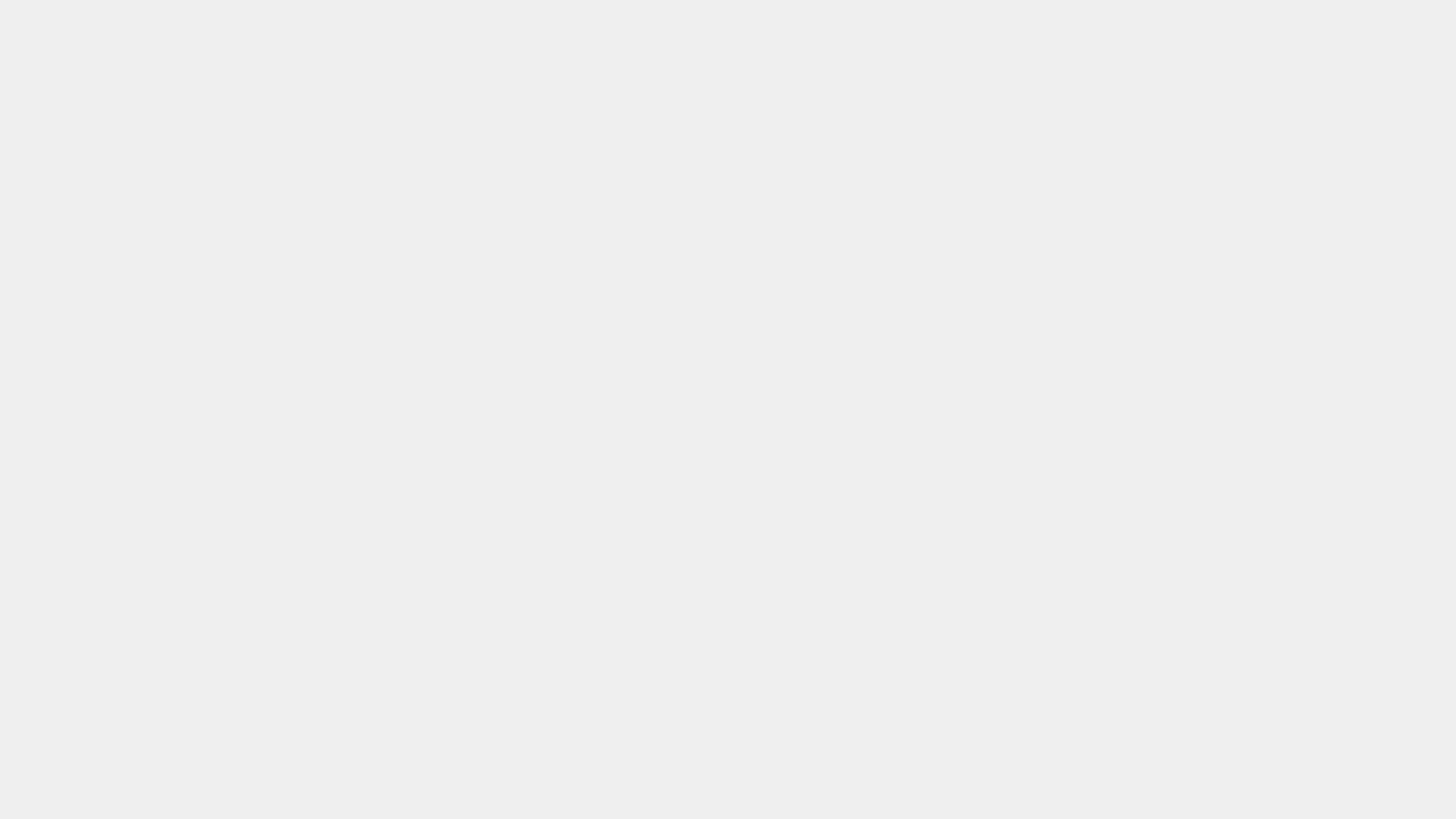 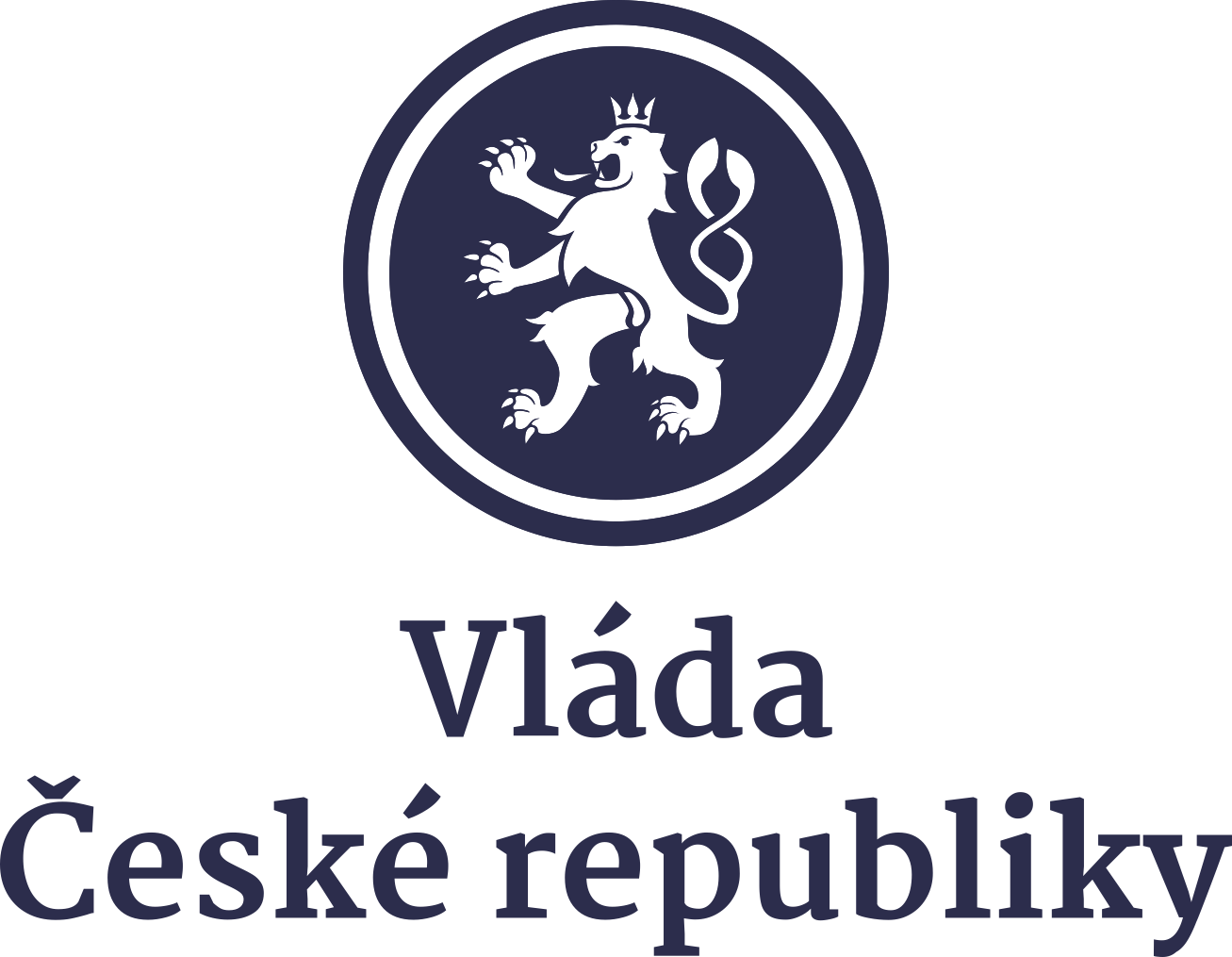